МИНИСТЕРСТВО ОБРАЗОВАНИЯ РОССИЙСКОЙ ФЕДЕРАЦИИМУНИЦИПАЛЬНОЕ ОБРАЗОВАТЕЛЬНОЕ УЧРЕЖДЕНИЕ«ОЛЬХОВСКАЯ СРЕДНЯЯ ОБЩЕОБРАЗОВАТЕЛЬНАЯ  ШКОЛА»
Береза- символ России
Учащиеся 3 «А» класса
Учитель начальных классов 
Сапельникова НВ
Цель: показать, что берёза считается символом и гордостью русского народа, что она является олицетворением нашей Родины, что берёза и Россия - эти два понятия неразделимы.
Задачи исследования:
  1. Через научную информацию выяснить происхождение и значение слова «берёза»; определить классификацию видов берёз; раскрыть её «секреты и тайны»; выявить, чем одаряет она человека.
  2. Через поисковую работу показать, как бесконечно благодарный человек относится к берёзе и побудить одноклассников бережно относится к природе, помнить, что берёза - символ и гордость русского народа.
Гипотеза исследования:
Действительно ли берёзу можно считать символом России ?
Направления исследования березы:
1) в истории русского народа,
  2) в применении человеком,
  3) в народном  и классическом искусстве,
  4) в памяти русского народа.
Методы исследования:
сбор информации по данной теме,
наблюдения за объектом,
социологический опрос, 
сравнения, обобщение
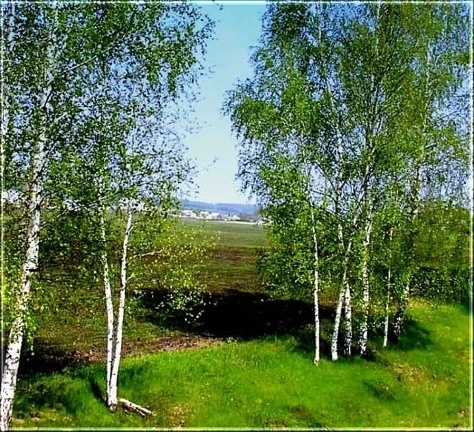 Слово «берёза» очень древнее.       В праславянскую эпоху ( до Vlll века до нашей эры) звучало как bersa.       В индоевропейских языках значило «светлая», «белая».
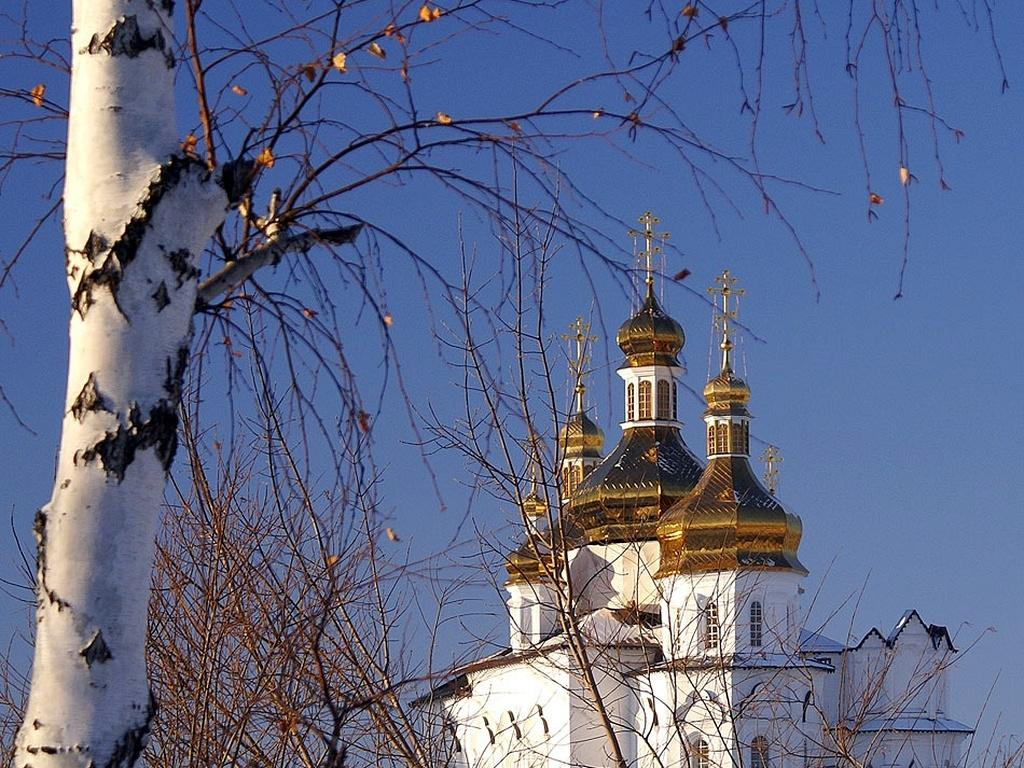 Без берёзы не мыслю России, – 
  Так светла по-славянски она,
  Что, быть может, в столетья иные 
  От берёзы – вся Русь рождена.
Опрос учащихся начальной  школы. Тема:«Берёза-символ России».
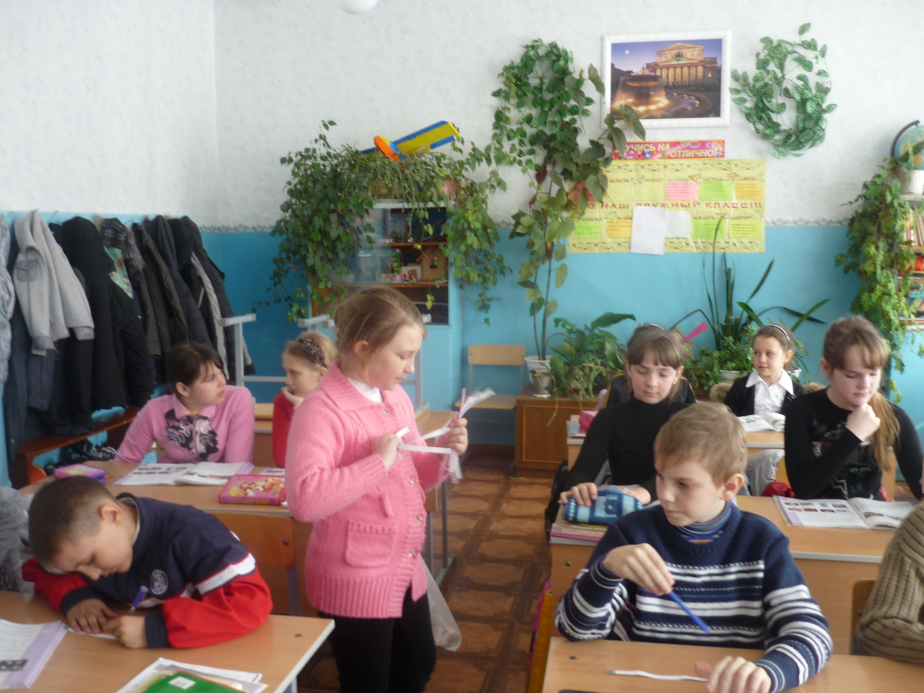 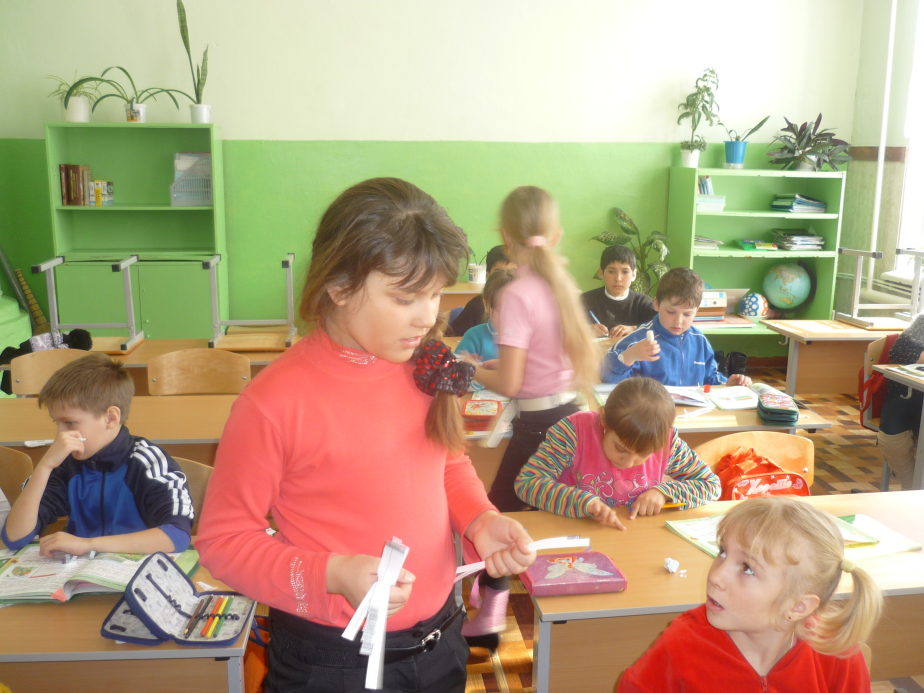 Вопрос: «Какое растение, по вашему мнению, является символом России?»
Классификация.
Берез более 140 видов. 
В нашем стране 70.  Чаще всего встречаются 
  берёза повислая
   или бородавчатая,
   береза пушистая или опушённая.
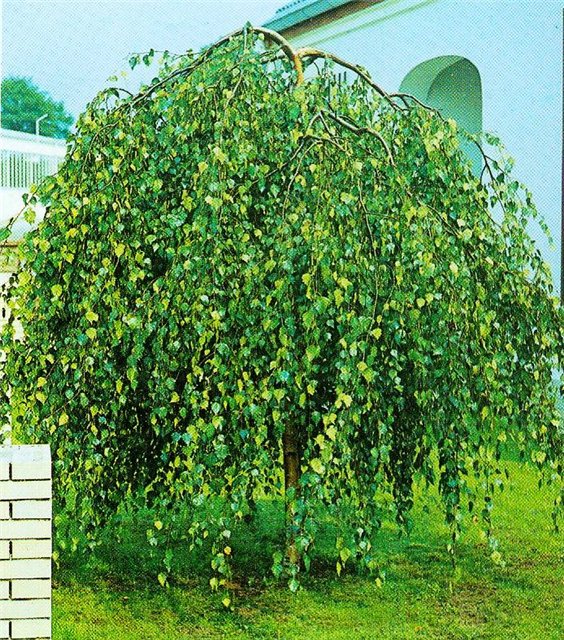 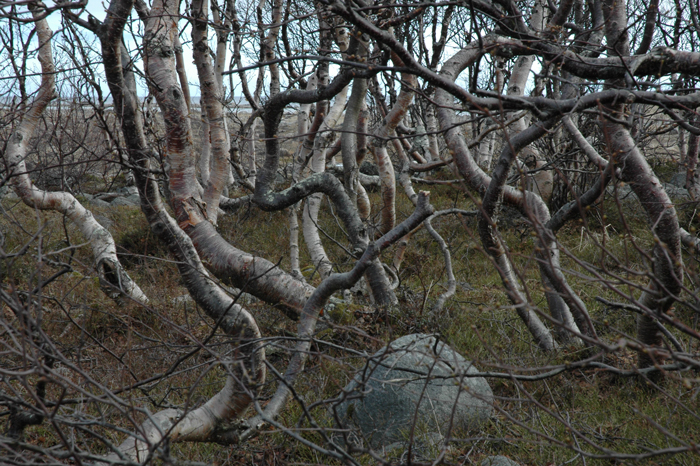 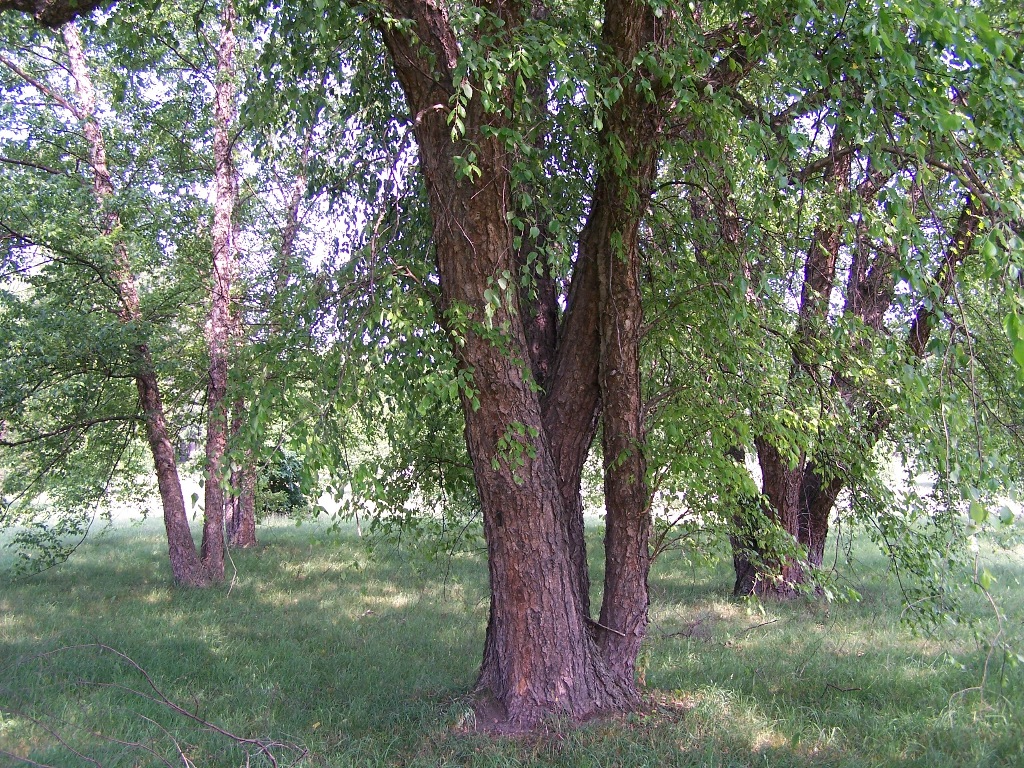 Человек и берёза – друзья.
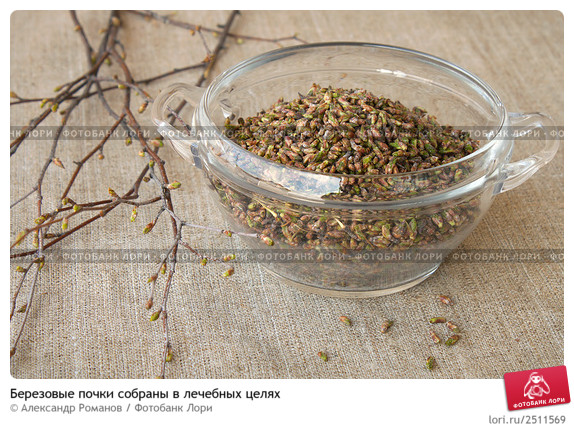 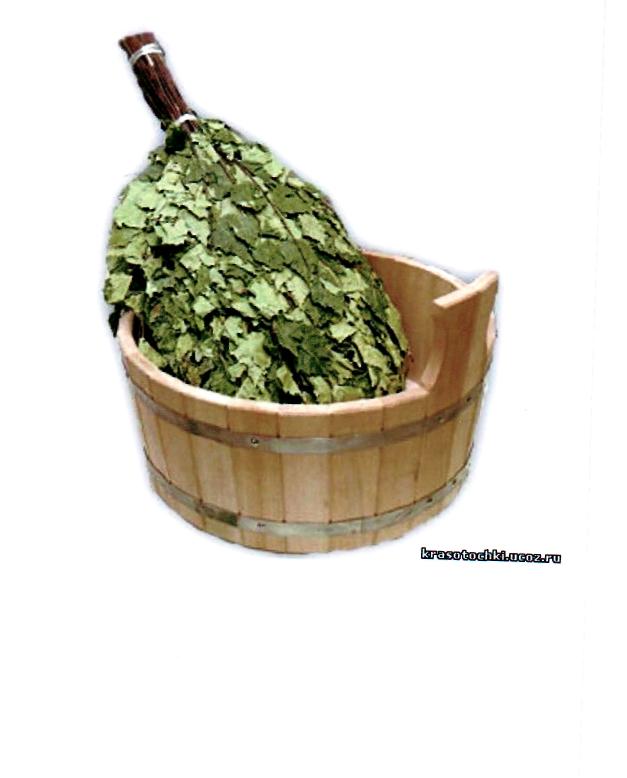 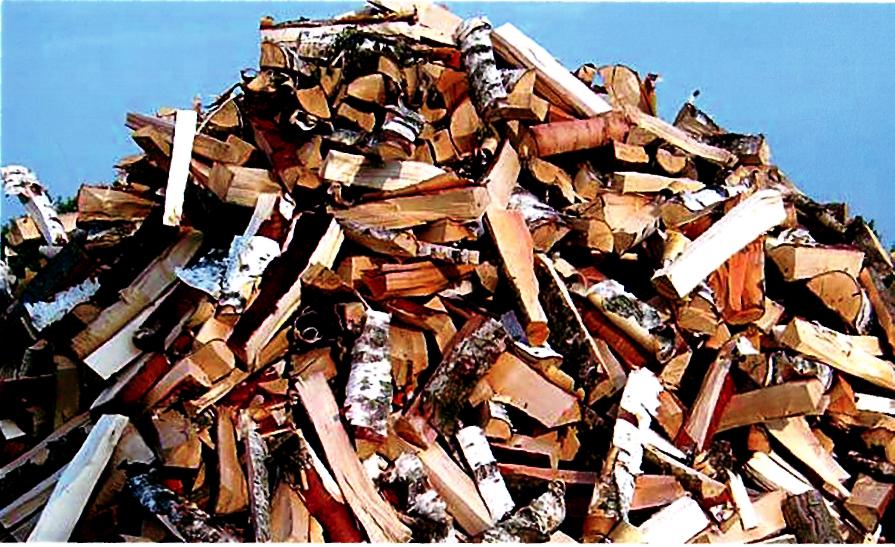 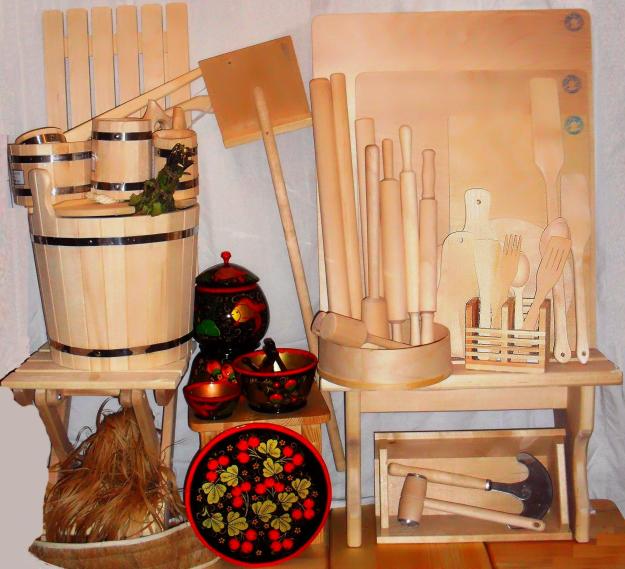 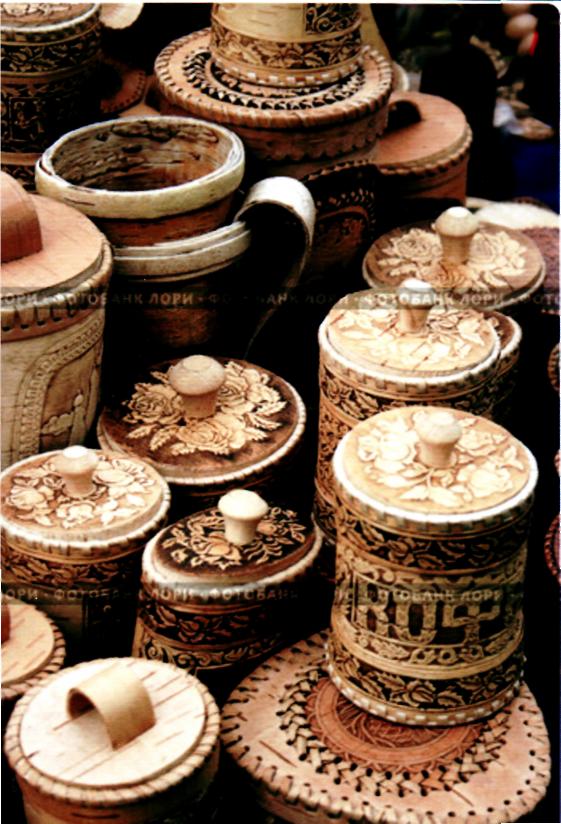 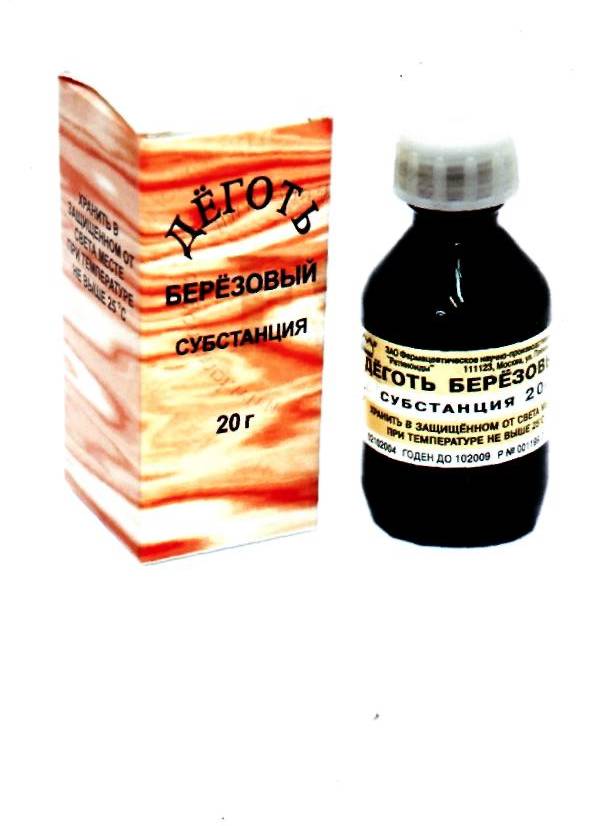 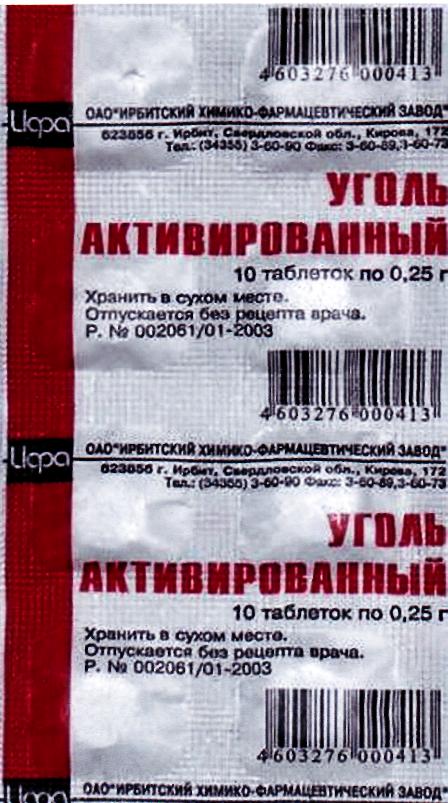 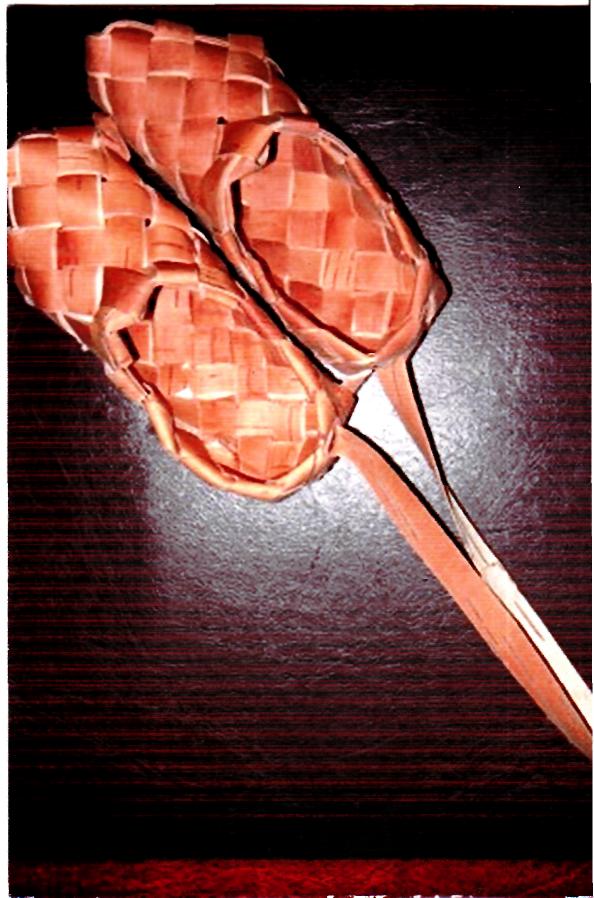 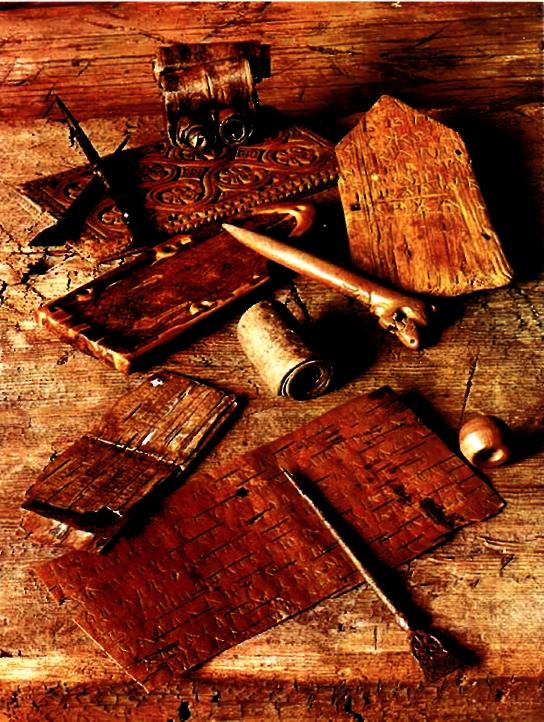 Исследование «Образ берёзы в поэзии»
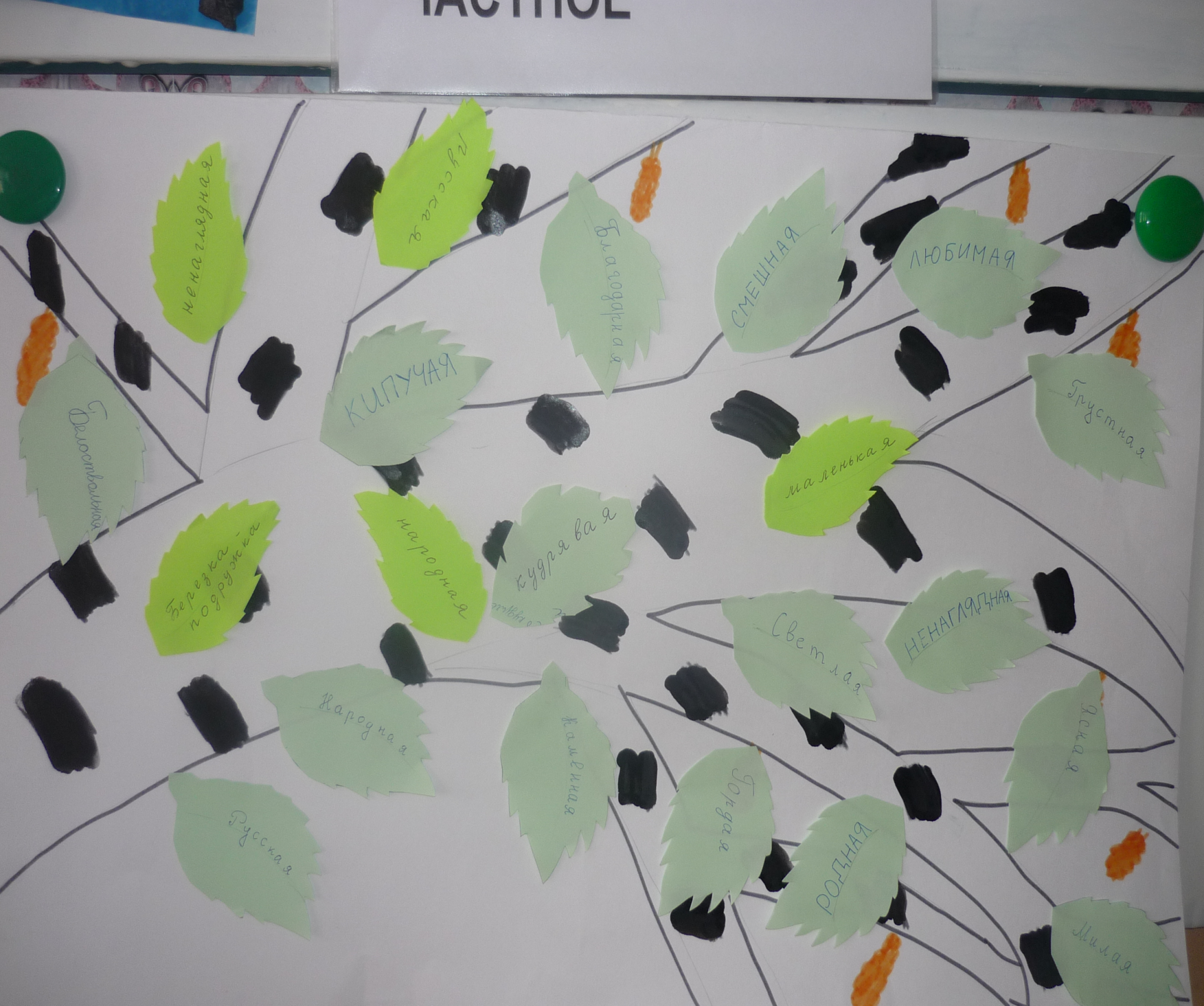 Берёзы  
в  изобразительном  
искусстве.
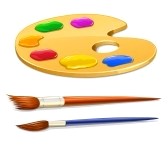 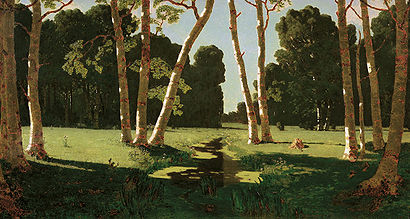 Архип Куинджи. Берёзовая роща.1879. Холст, масло. Государственная Третьяковская галерея
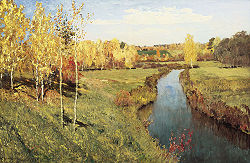 Исаак Левитан. Золотая осень.1895. Холст, масло. Государственная Третьяковская галерея
В грозные годы войны берёза быласимволом непобедимой Родины
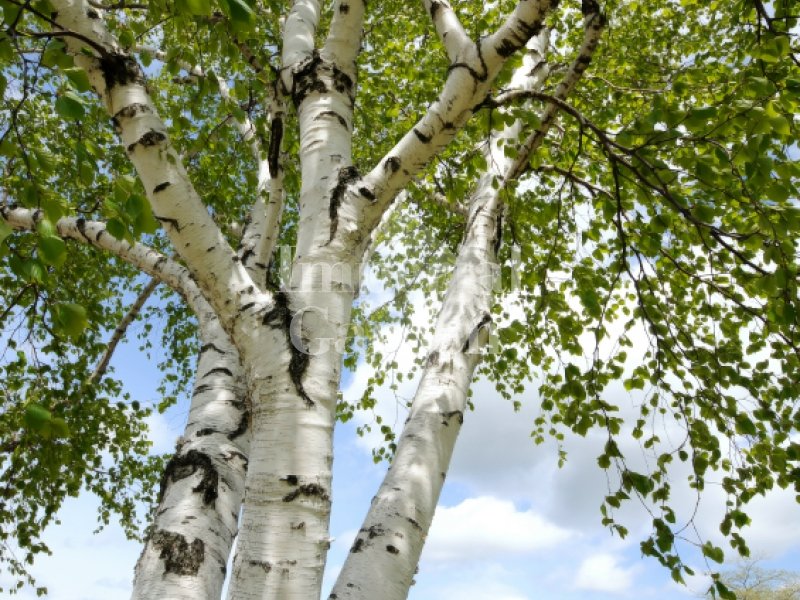 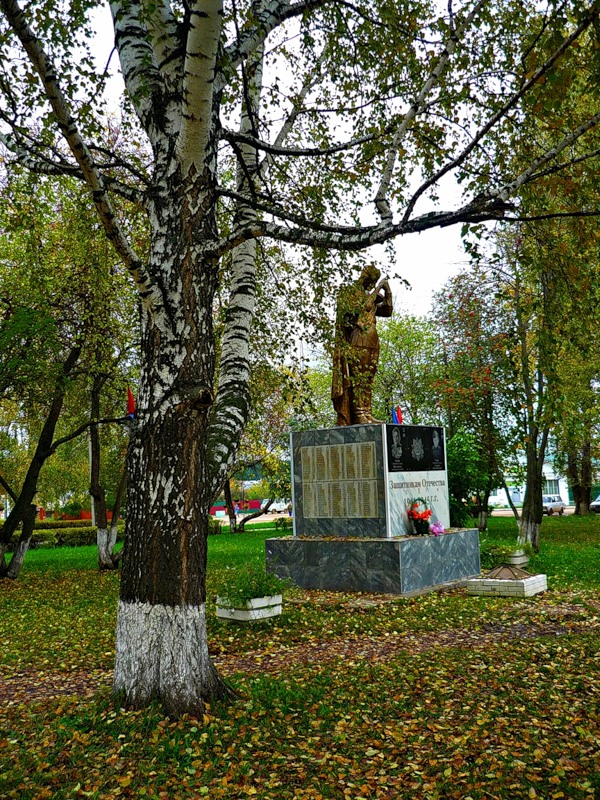 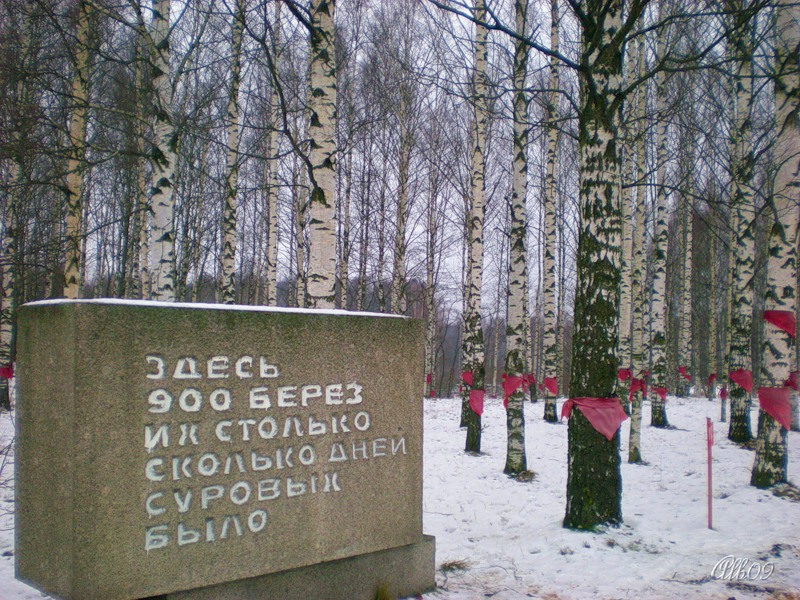 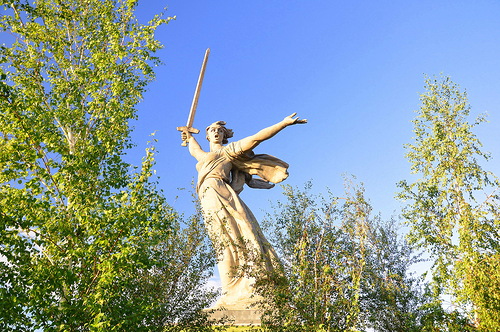 Защита проекта.
Праздник «Русская берёзка»
выставка: продукты детской творческой деятельности; 
конкурс стихов о берёзе.
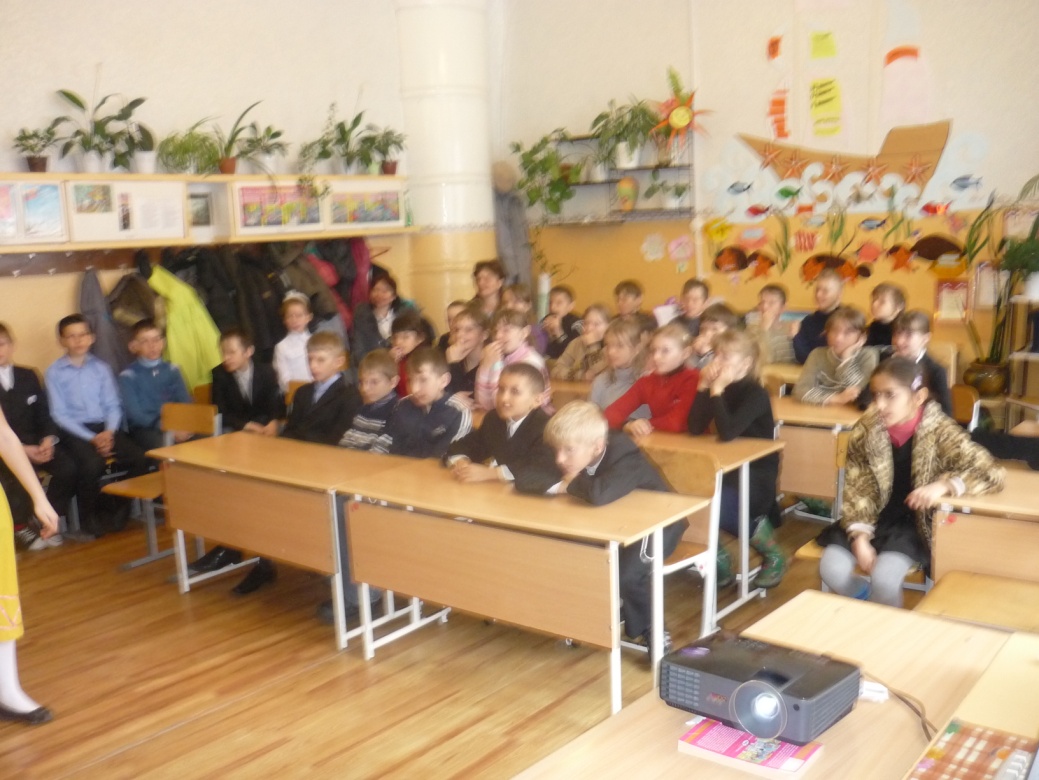 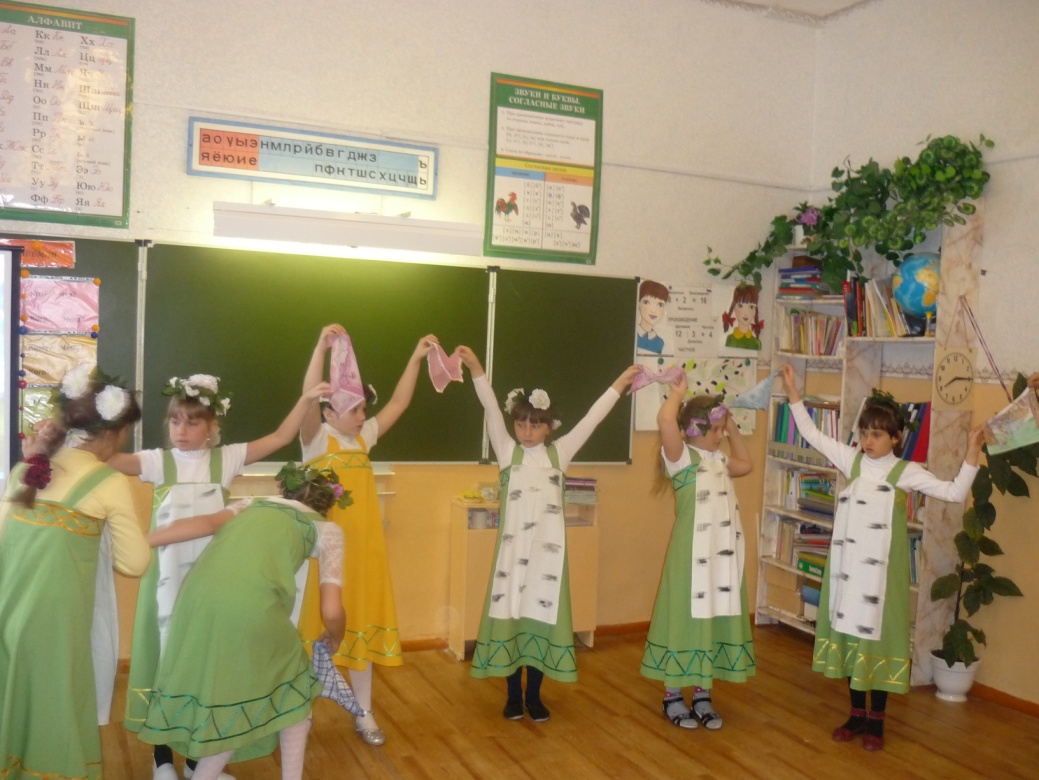 Конкурс стихов
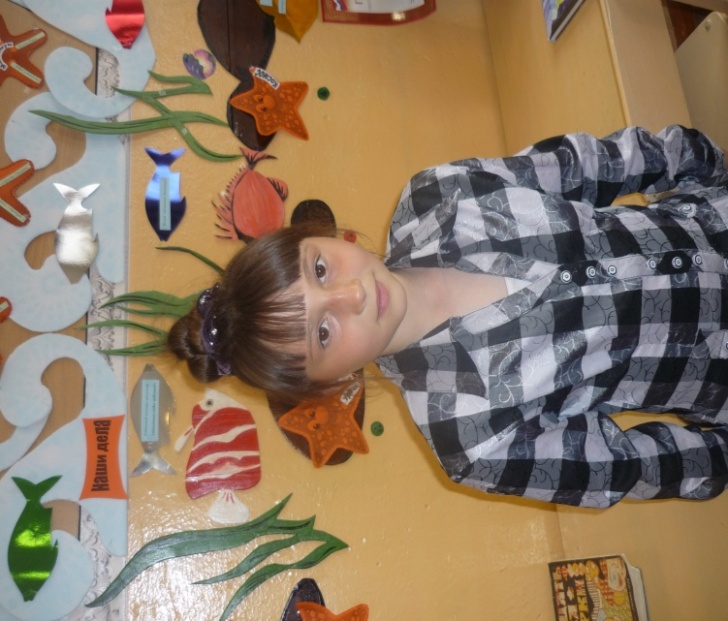 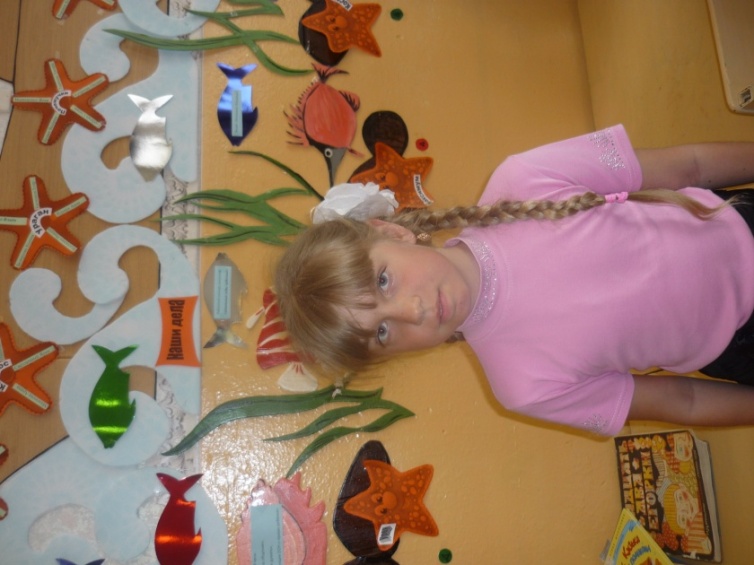 3 место
1 место
2 место
Наш вернисаж.
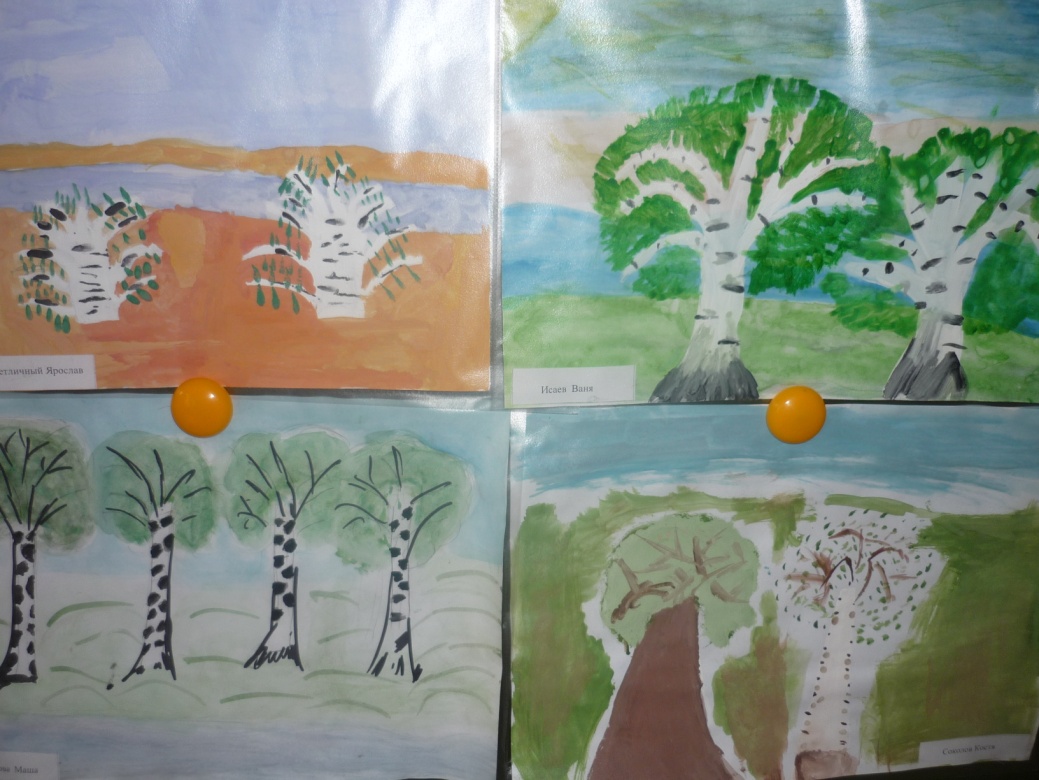 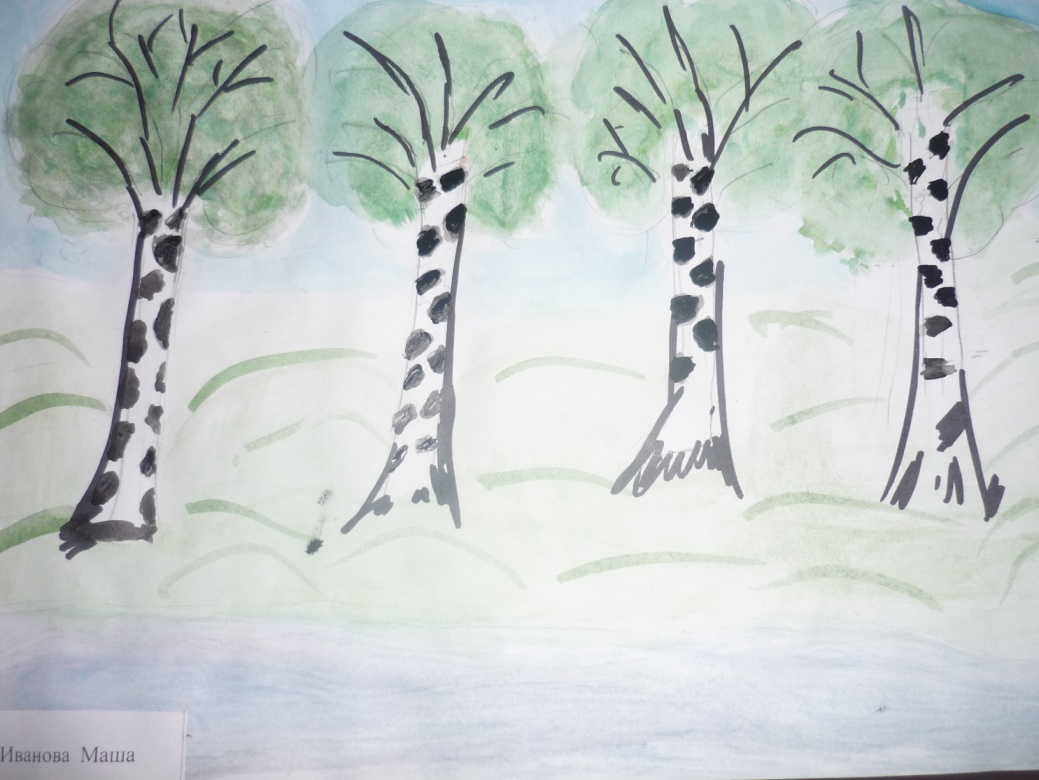 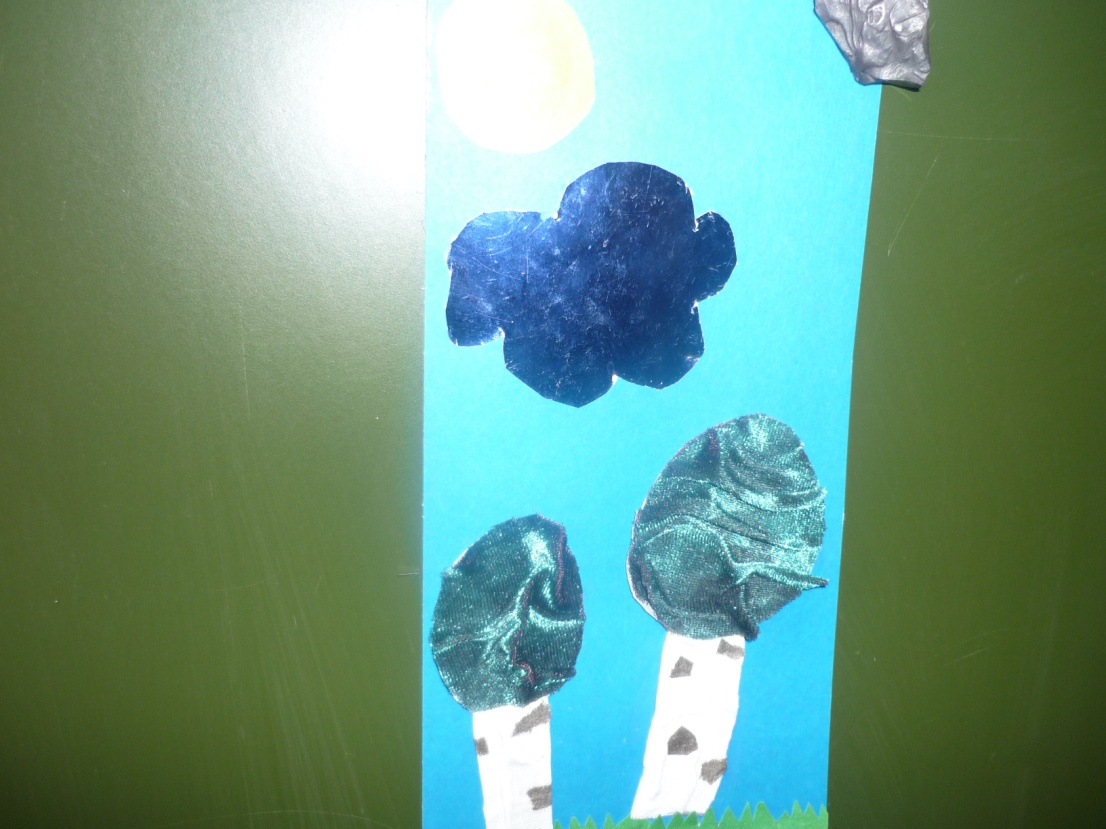 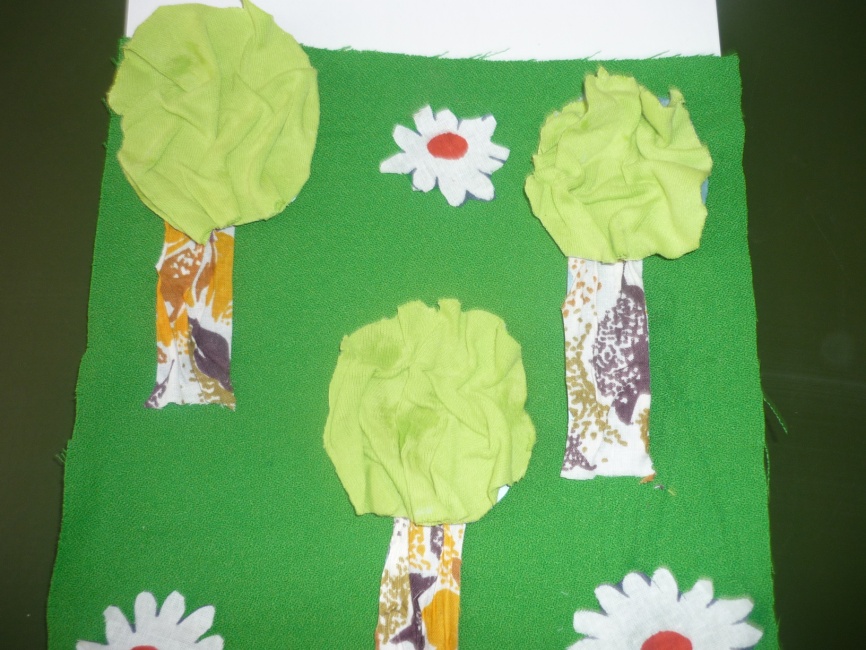 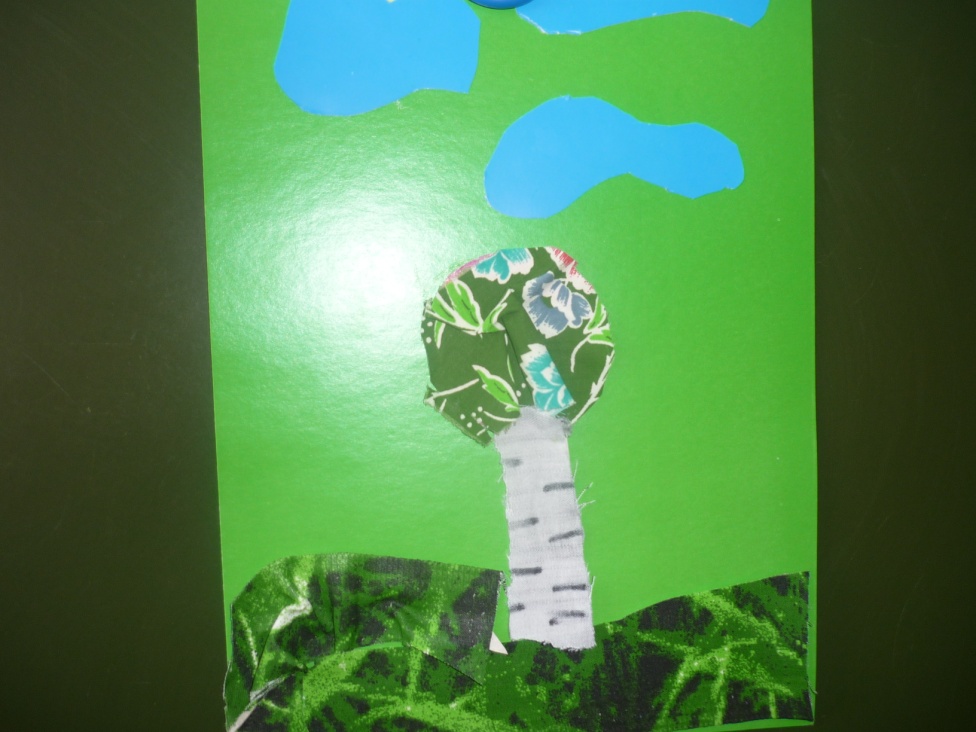 В гостях у березки
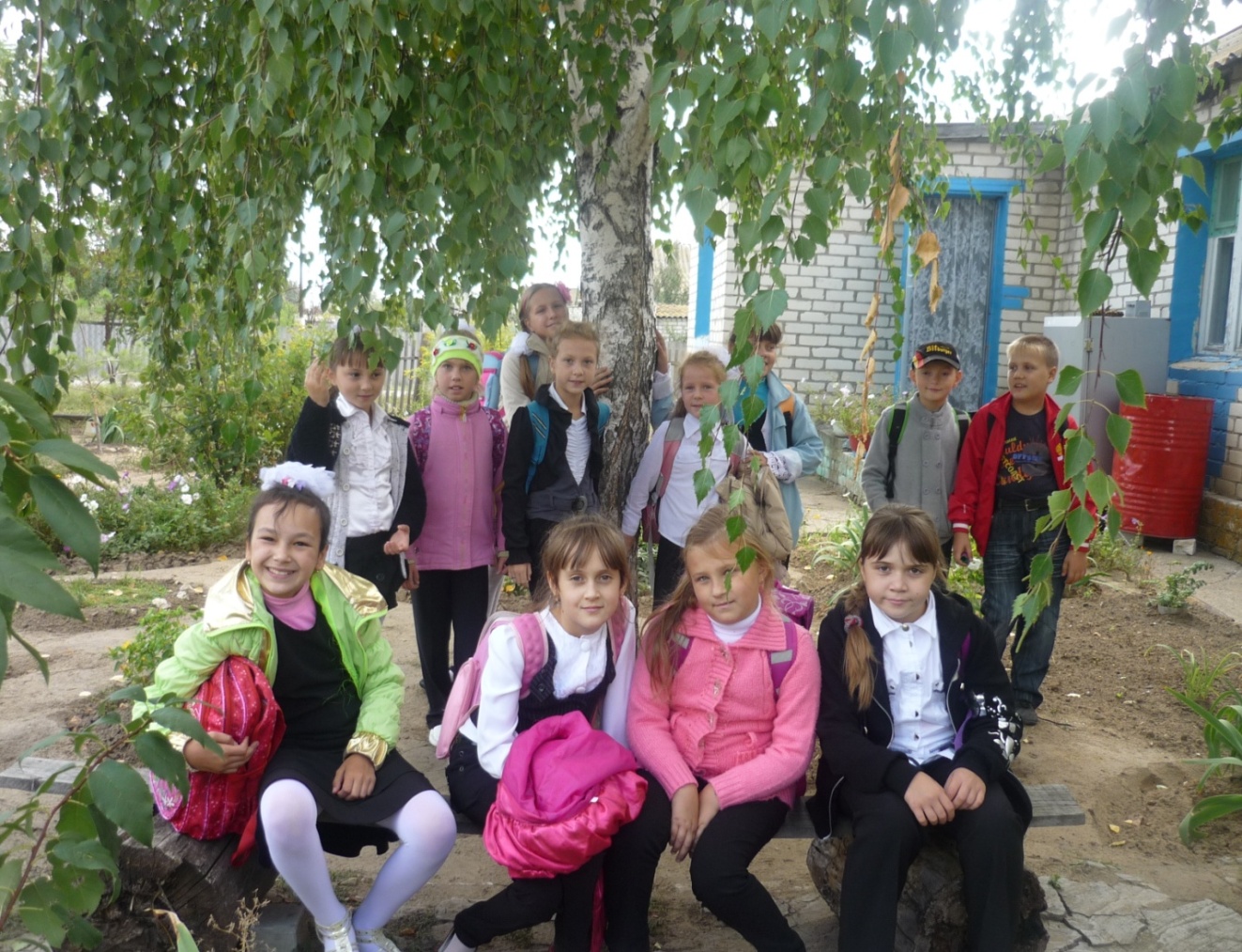 Акция «Берегите березку!»
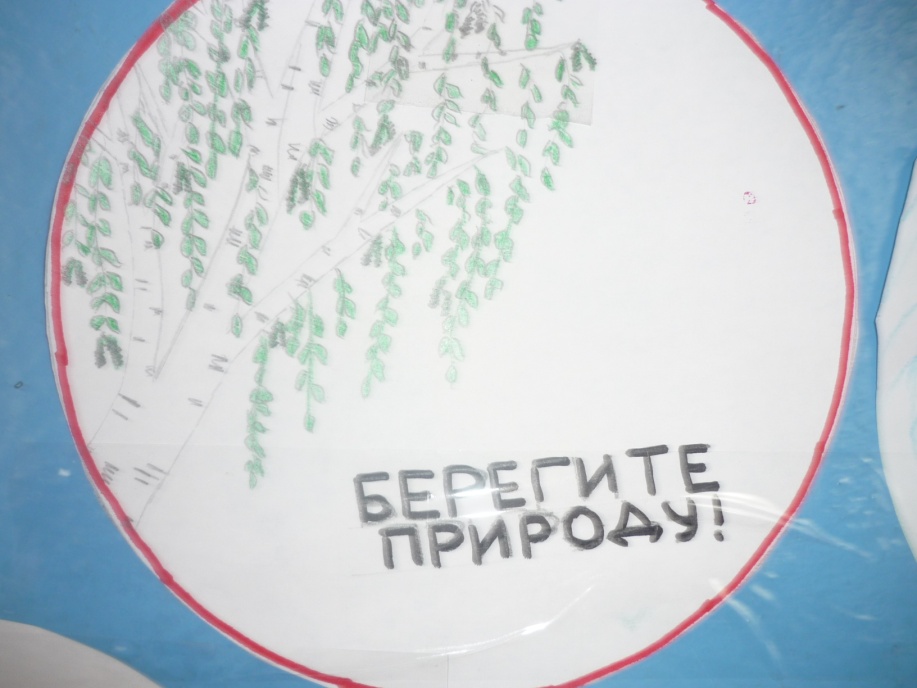 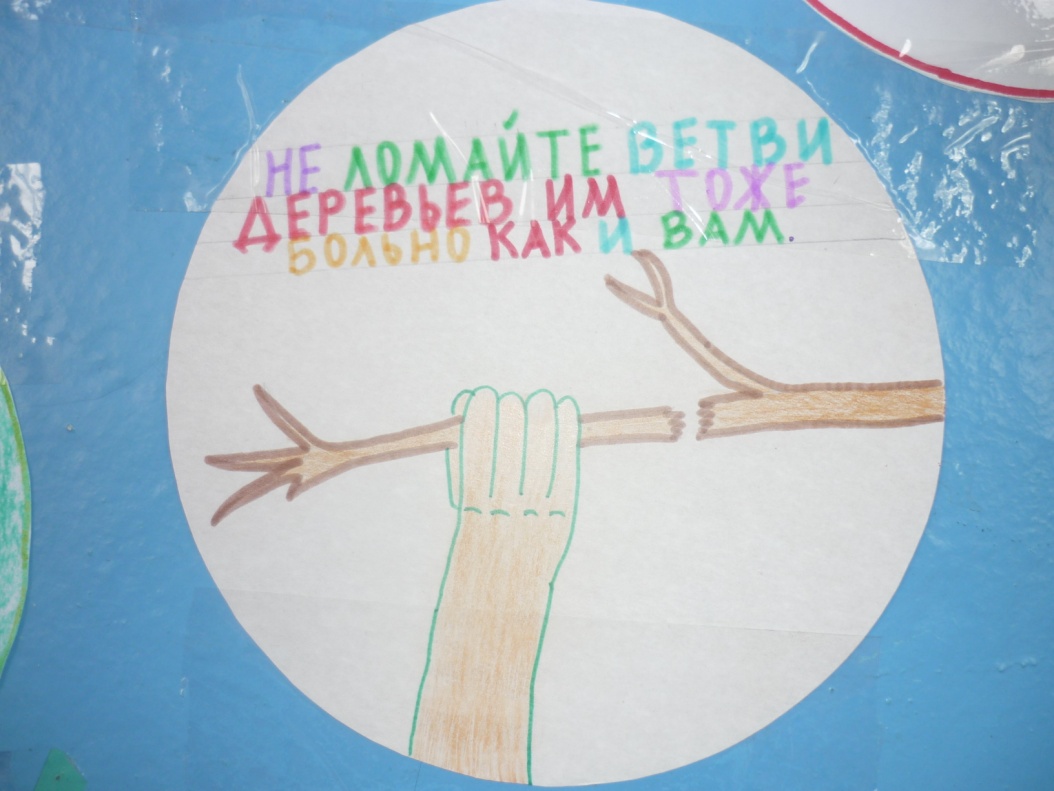